Муниципальное дошкольное образовательное учреждение 
«Центр развития ребенка детский сад № 5 «Золотой ключик» 
городского округа Стрежевой
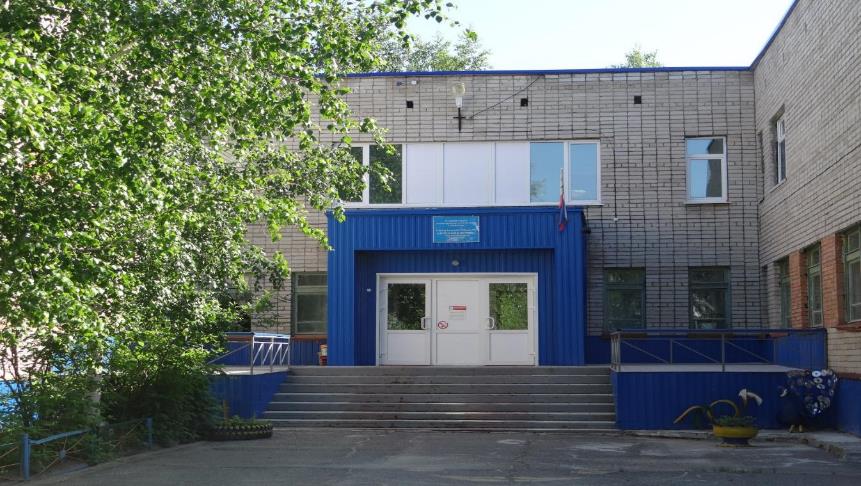 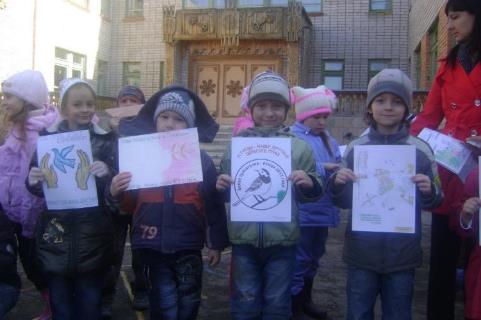 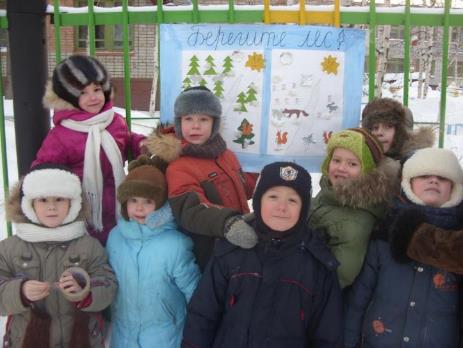 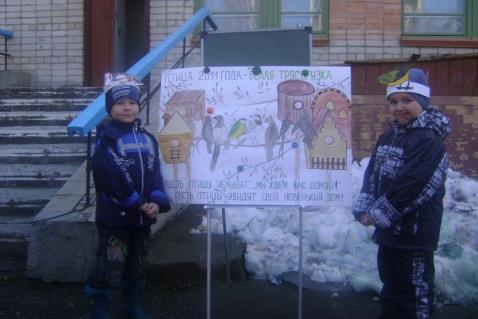 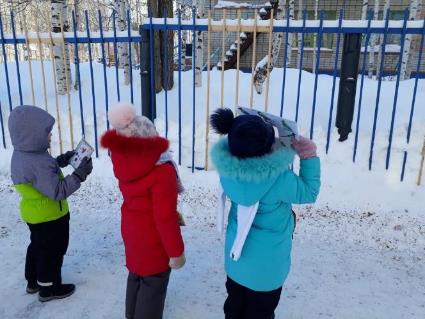 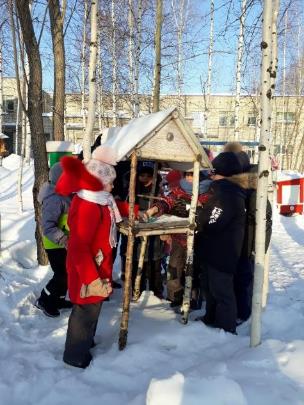 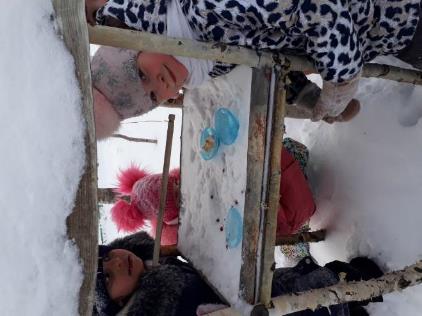 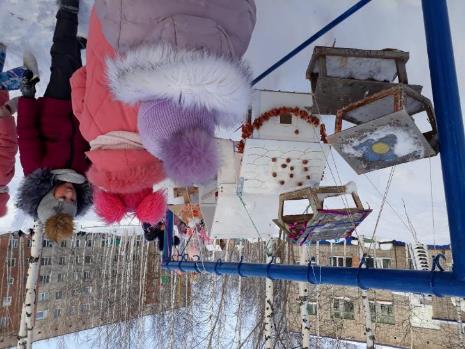 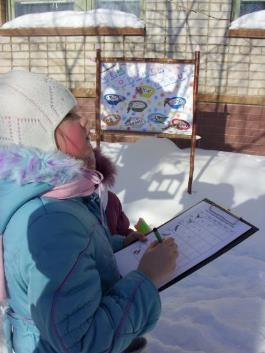 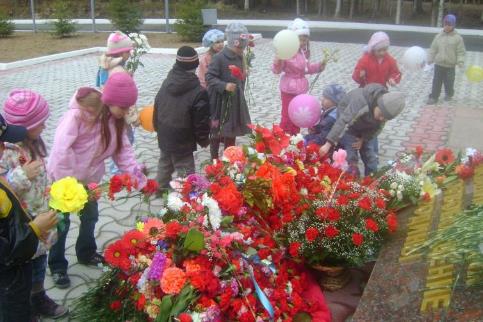 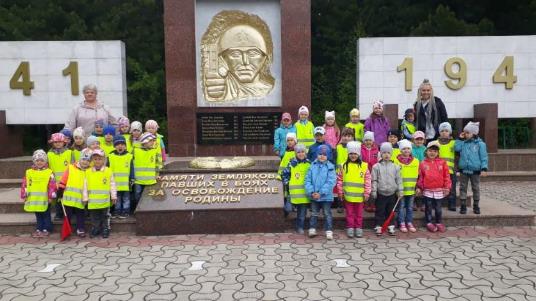 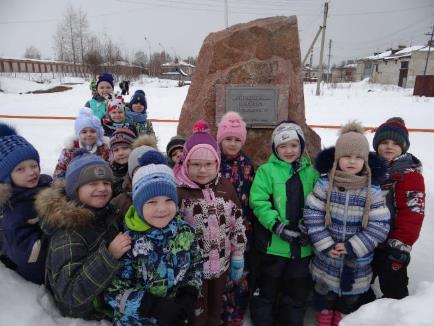 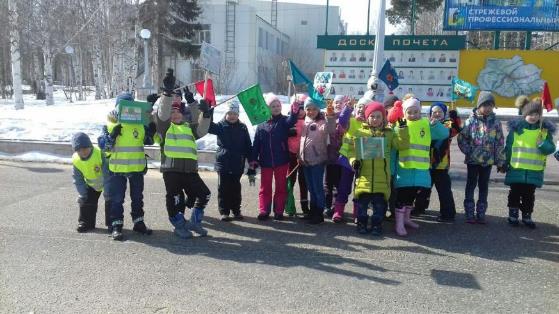 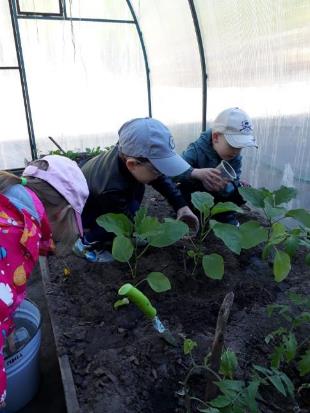 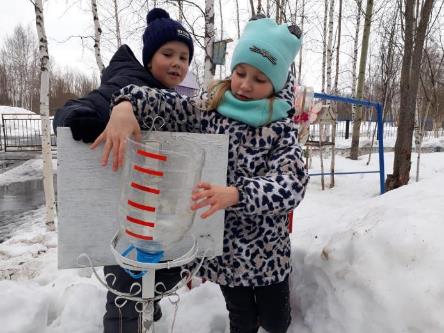 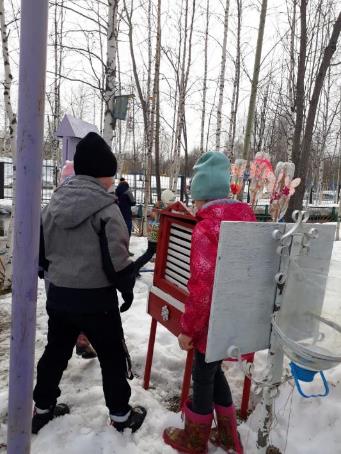 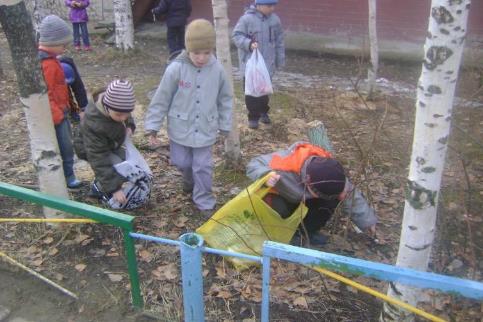 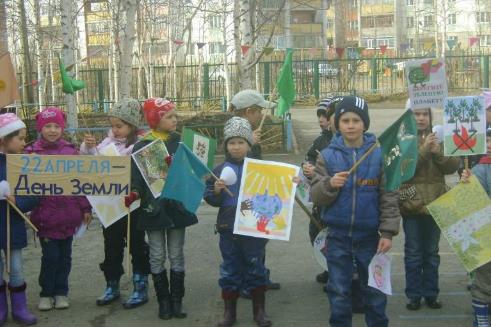 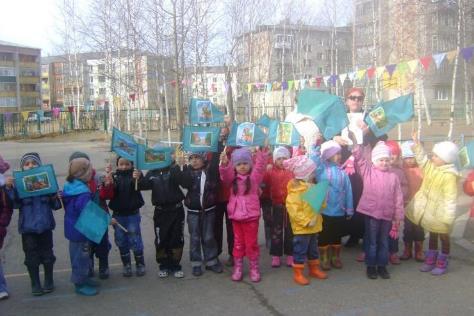 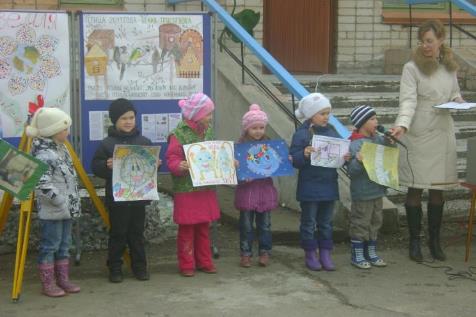 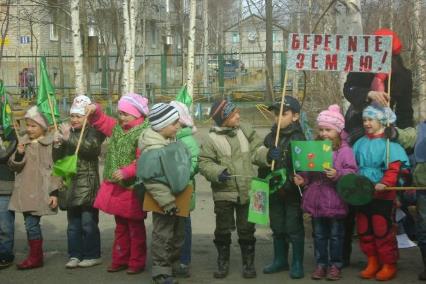 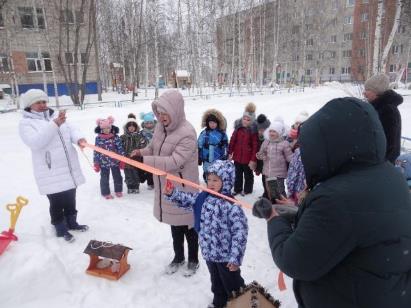 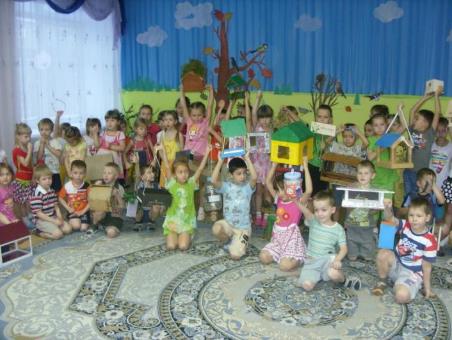 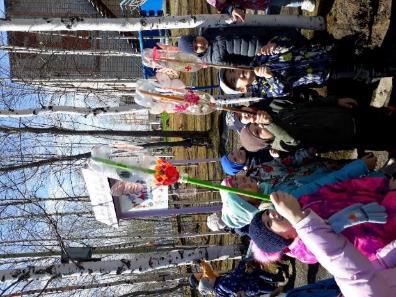 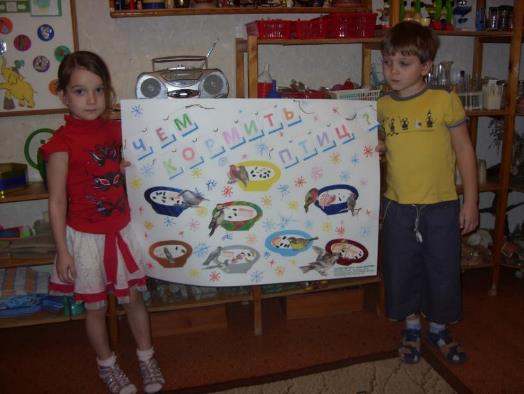 «Интеграция эколого-краеведческого и патриотического воспитания в условиях дошкольного образовательного учреждения»
Козадоева Марина Валерьевна
воспитатель МДОУ «ЦРР детский сад № 5 «Золотой ключик» городского округа Стрежевой
Задачи построения образовательного процесса на региональном материале
- воспитывать чувство гордости, любви, привязанности к  своей малой Родине- Стрежевому;
- обогатить  знания детей о природе, о нашем таежном, нефтяном  крае;
- формировать эмоционально-положительное отношение к людям разных национальностей;
- формировать духовную личность, способную поступать нравственно по отношению к природе в различных ситуациях;
- воспитывать бережное отношение к окружающей природе;
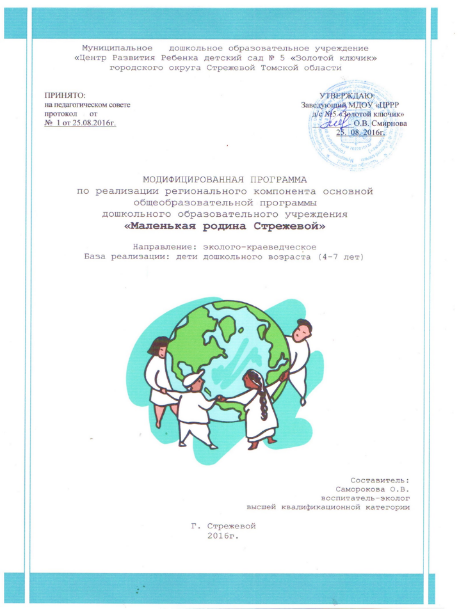 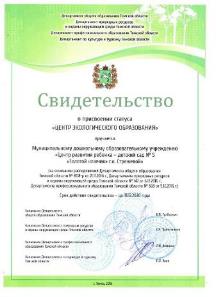 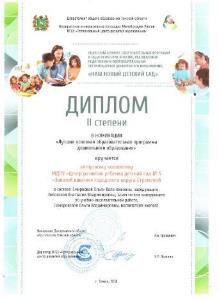 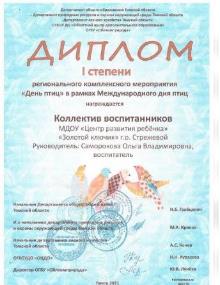 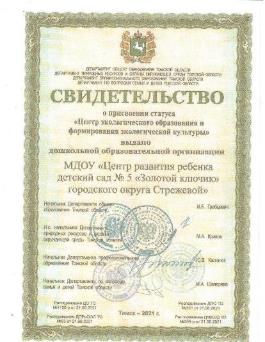 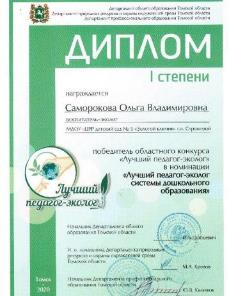 Условия для осуществления эколого-краеведческой работы с детьми
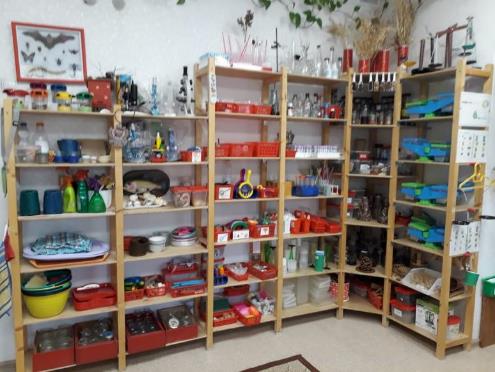 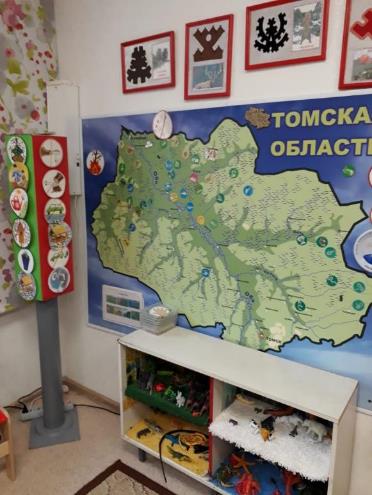 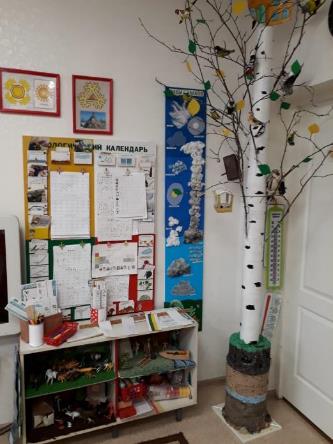 Экологический  экспериментальный класс
Экологическая тропа в ДОУ
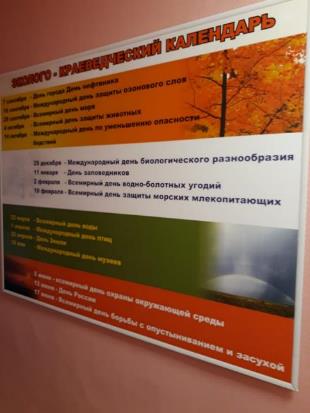 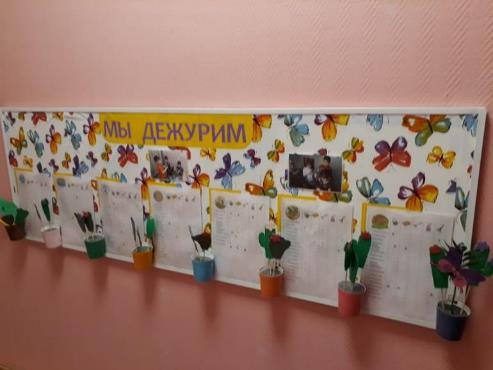 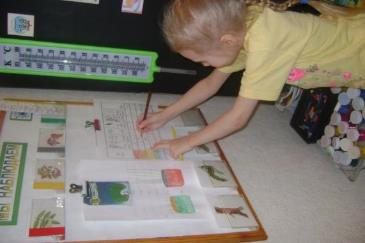 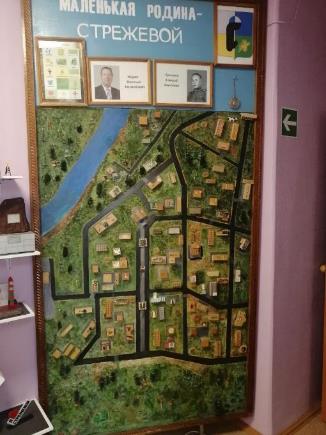 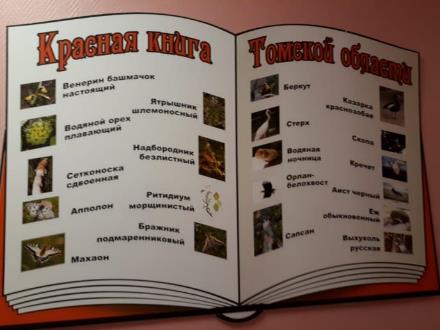 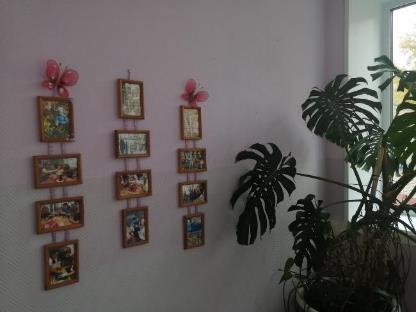 Экологическая тропа на территории  ДОУ
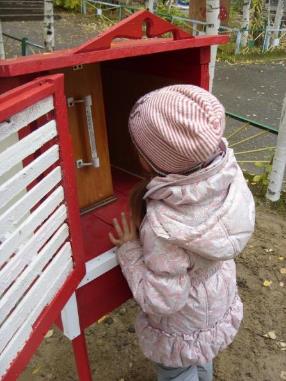 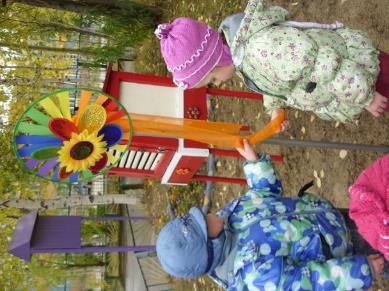 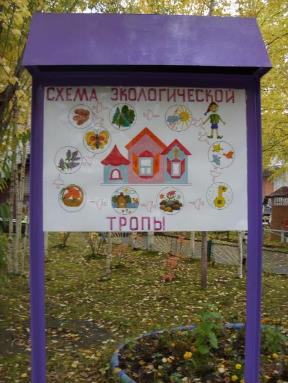 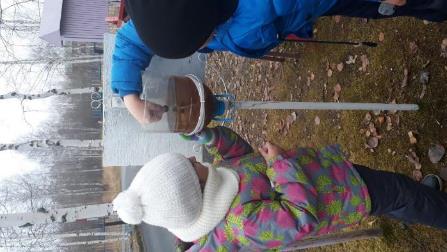 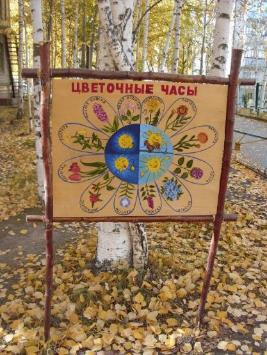 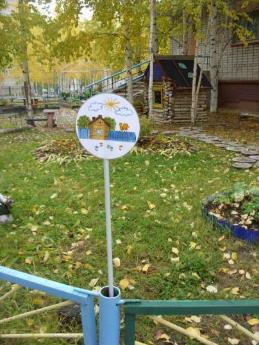 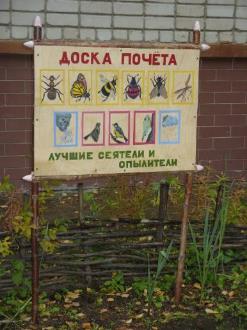 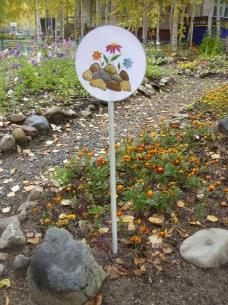 Экспериментальные и патриотические центры в группах ДОУ
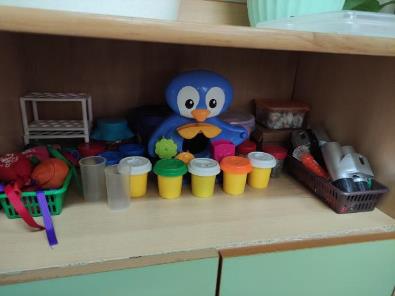 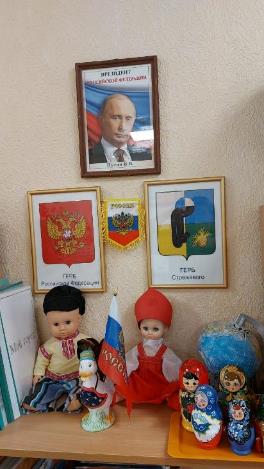 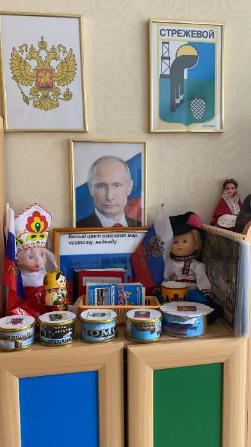 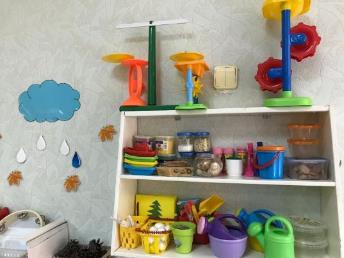 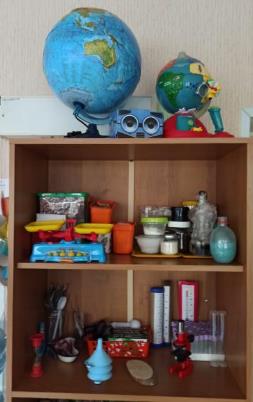 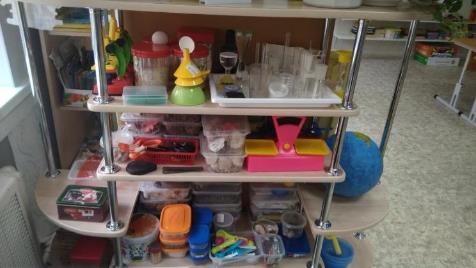 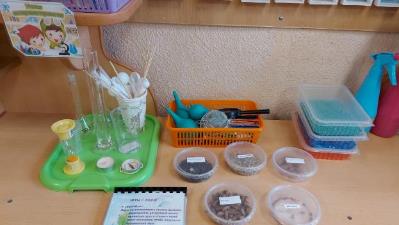 Огород  на территории ДОУ
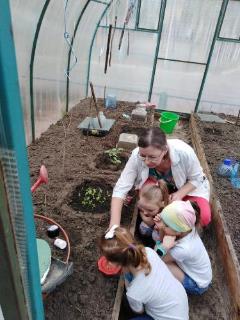 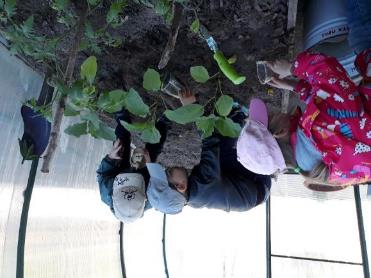 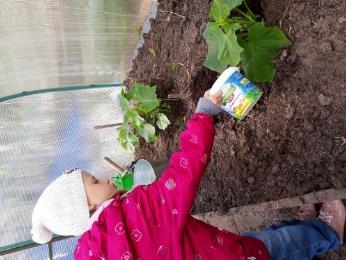 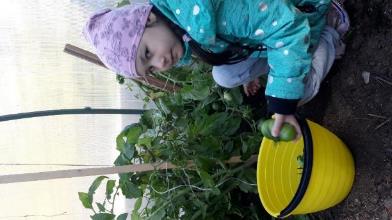 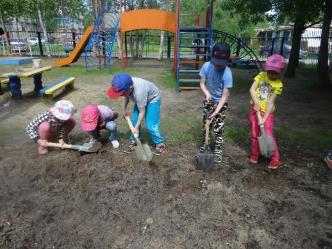 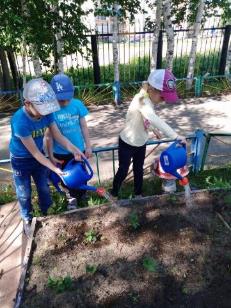 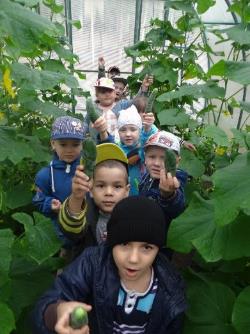 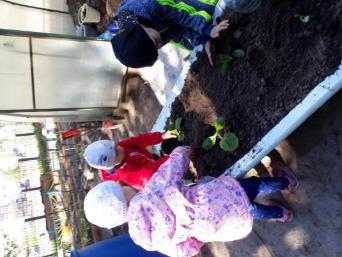 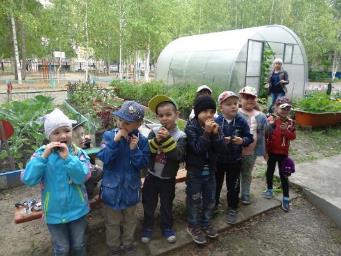 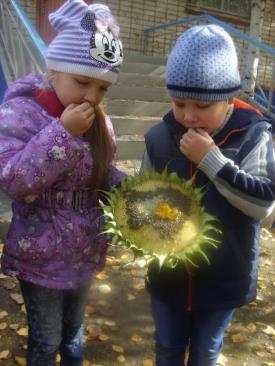 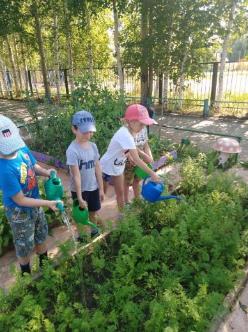 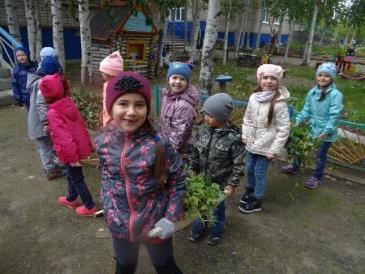 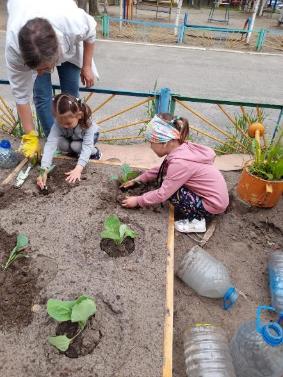 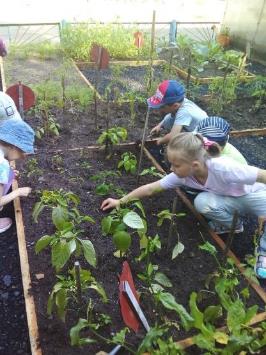 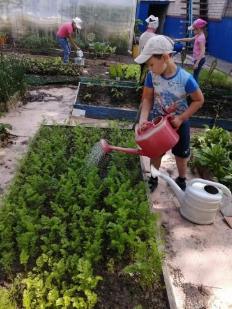 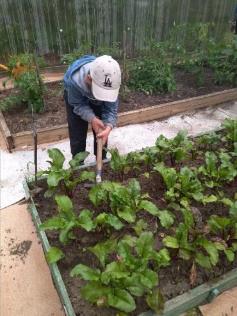 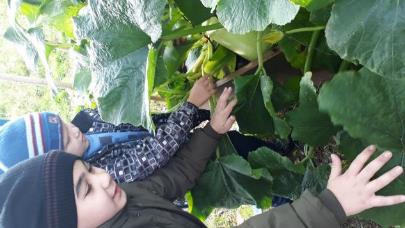 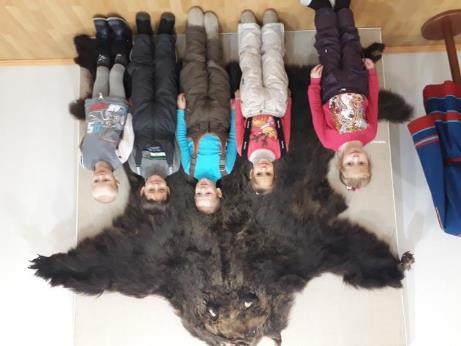 Взаимодействие с социальными партнерами
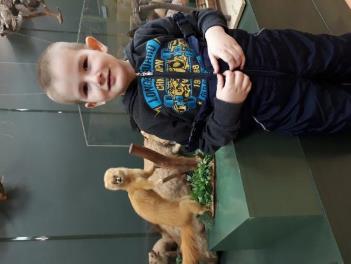 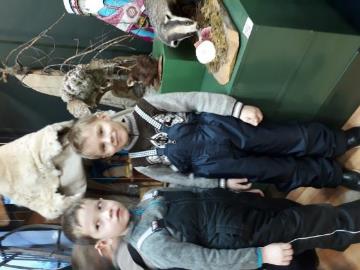 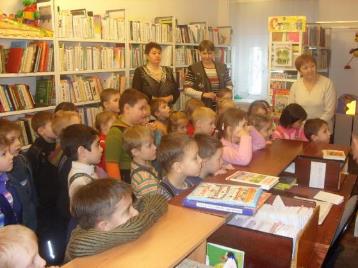 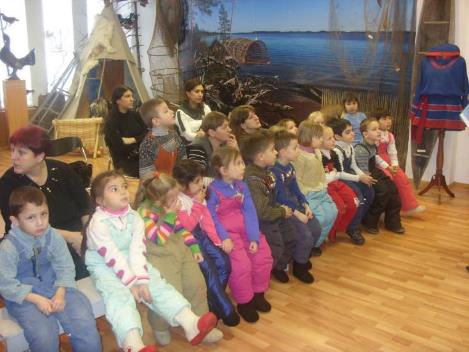 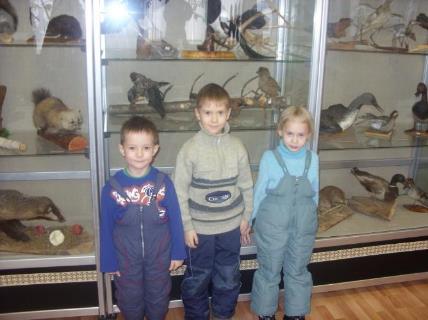 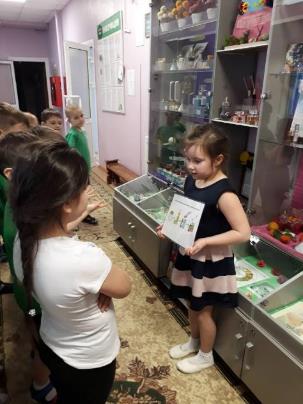 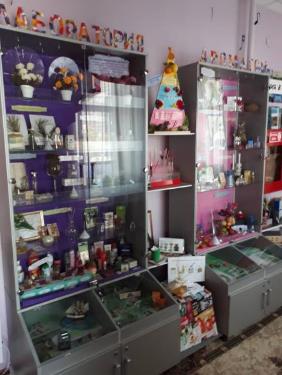 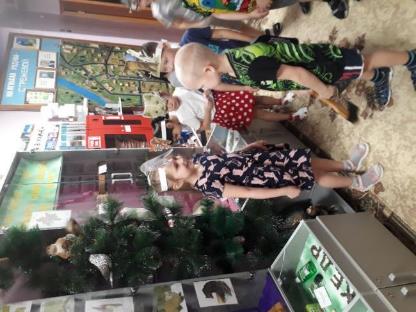 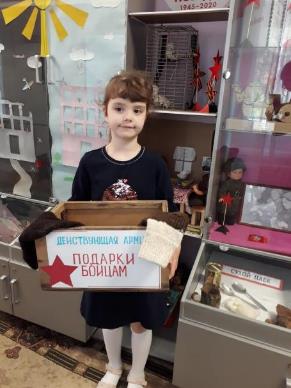 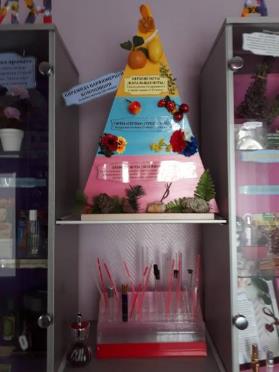 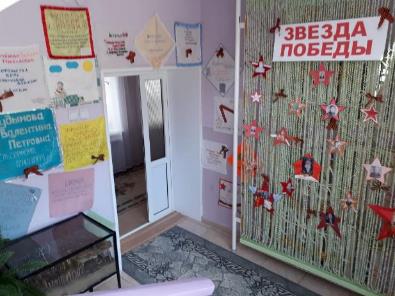 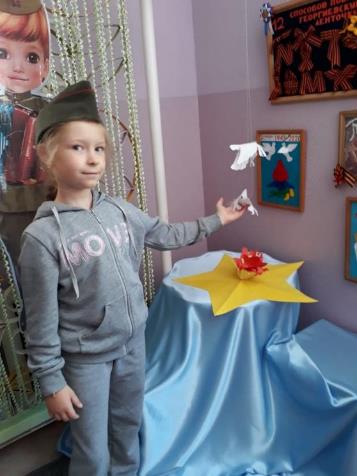 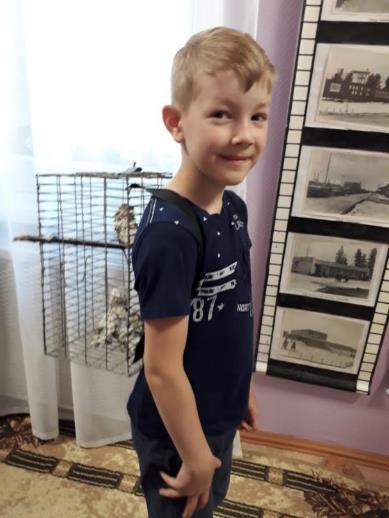 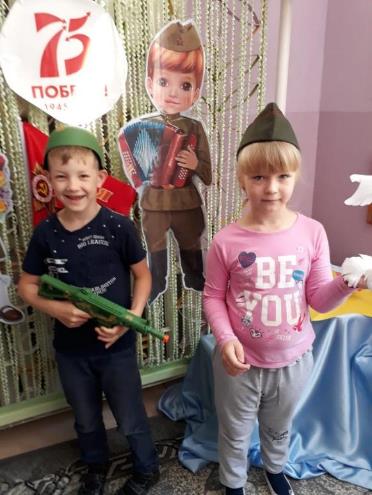 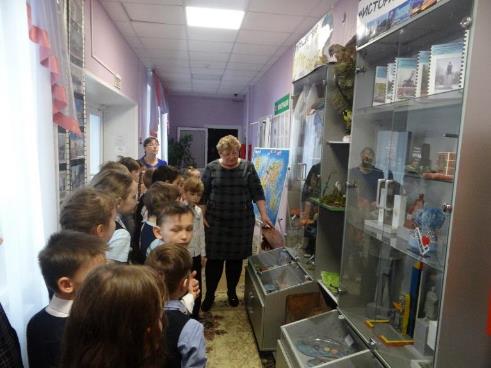 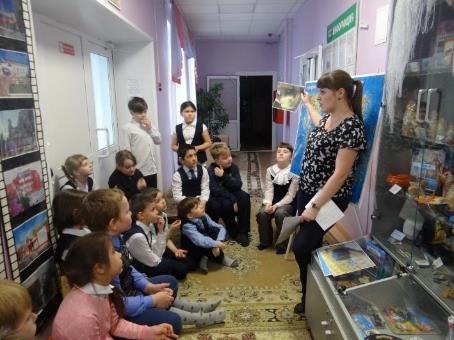 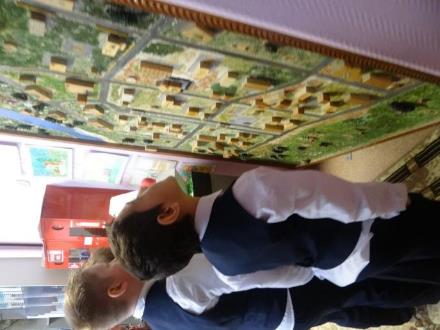 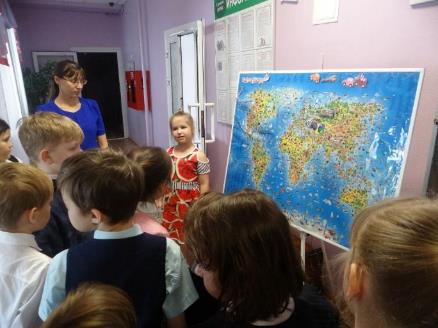 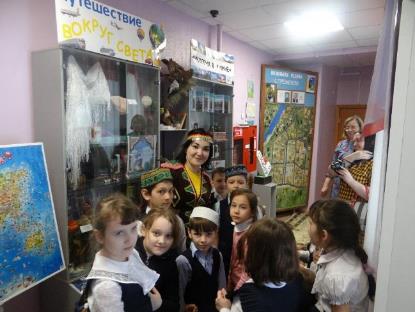 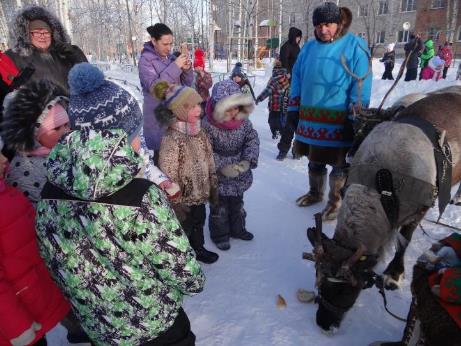 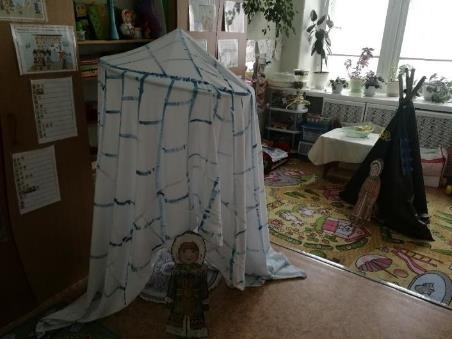 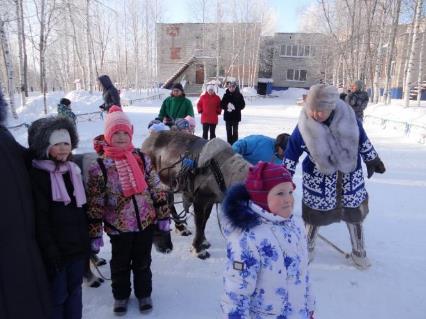 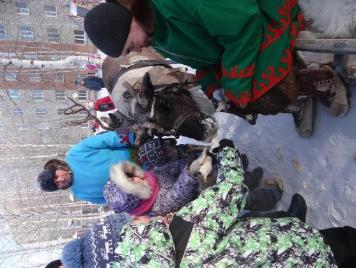 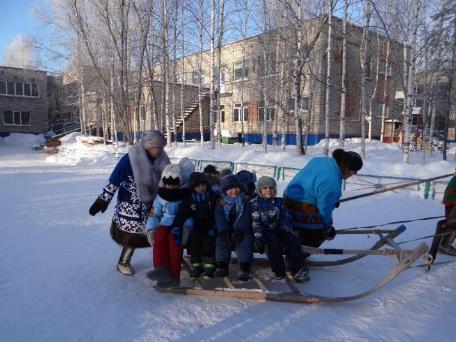 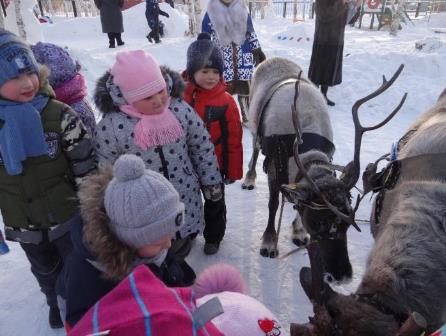 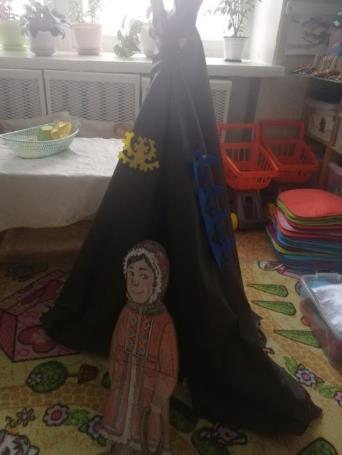 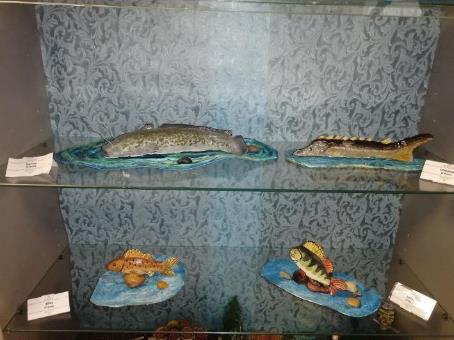 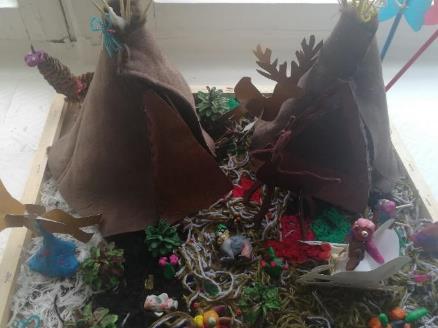 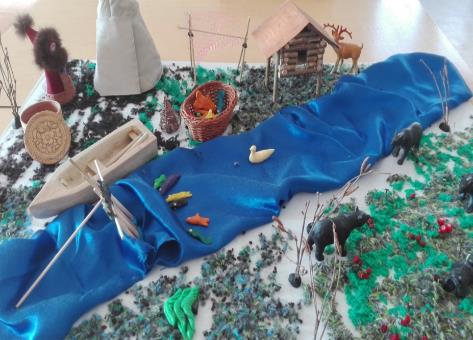 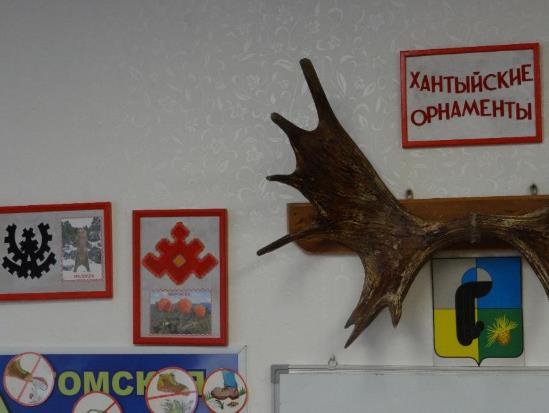 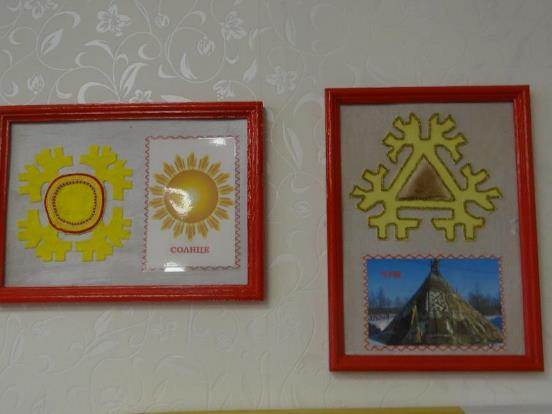 Реализуемые проекты
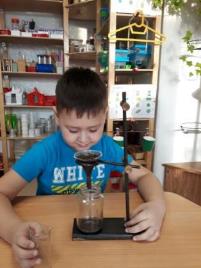 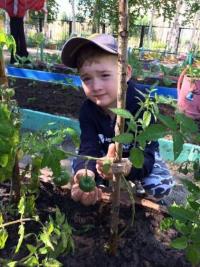 «Не ходите по газонам»
«Секрет сосновой шишки» 
«Плесень – вред или польза?»
«Яркими красками листья сверкают»
«Снегоежки»
«Ни хвоста, ни чешуи»
«Где-то реки и озера, где-то край топких болот»
«Помидоры завязываются, а краснеть отказываются»
«Основной промысел нашего края – рыболовство»
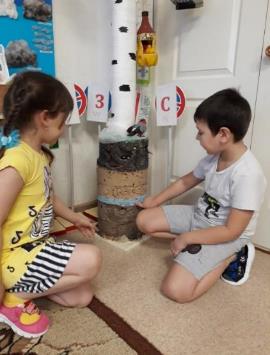 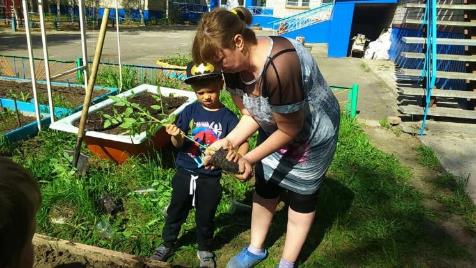 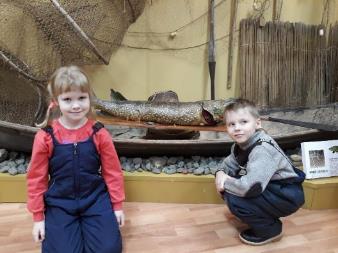 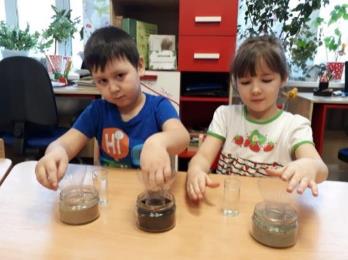 Взаимодействие с родителями
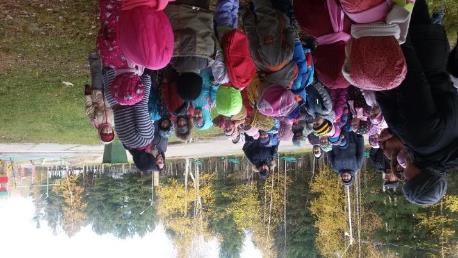 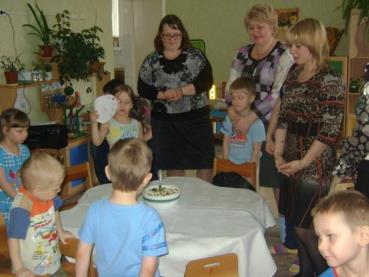 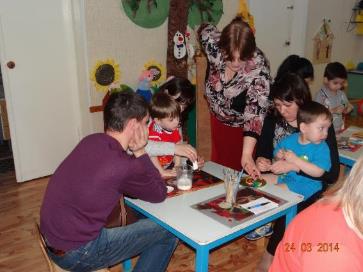 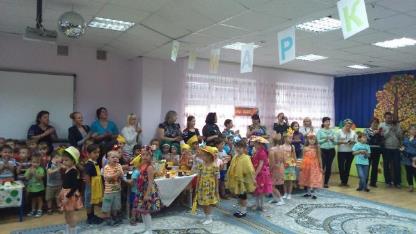 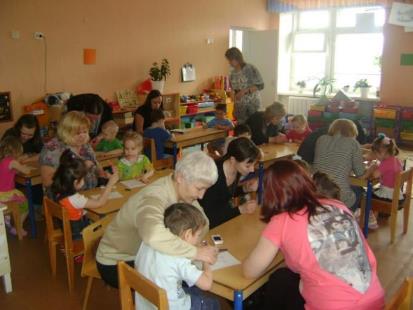 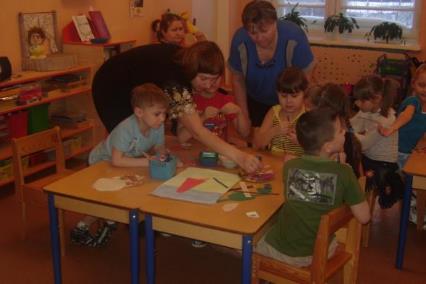 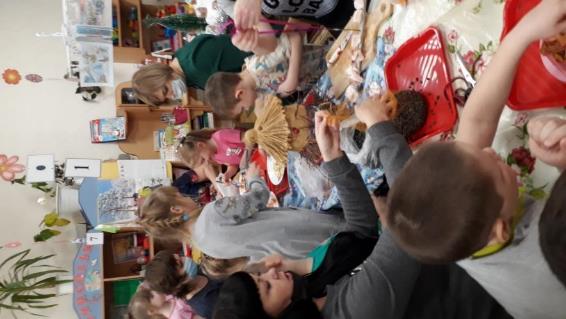 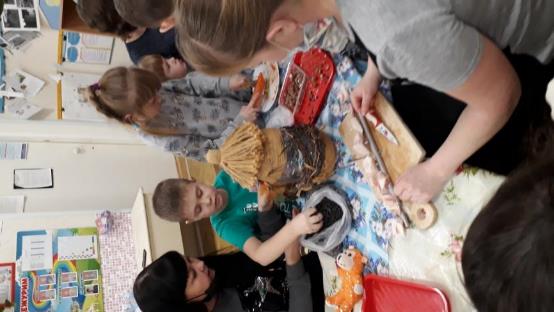 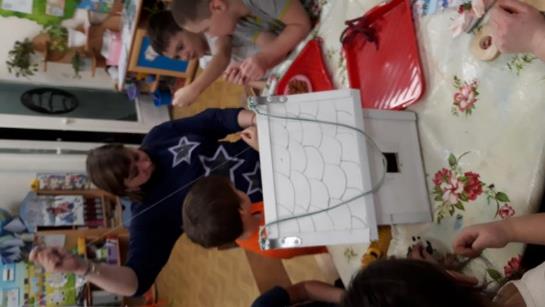 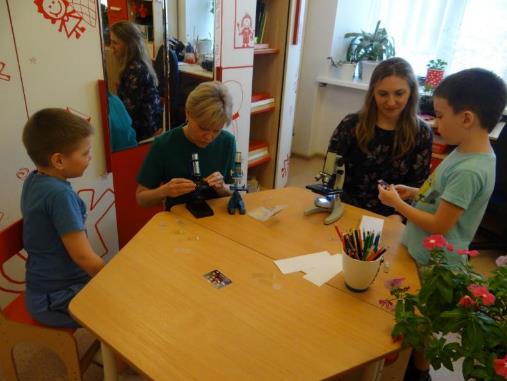 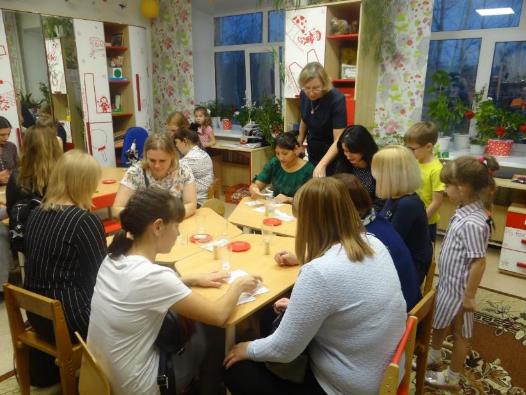 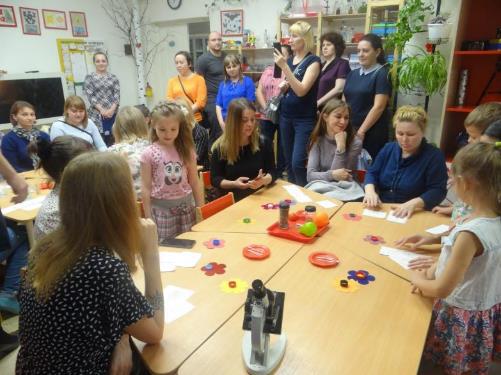 Спасибо за внимание.
Желаем всем профессиональных и творческих успехов
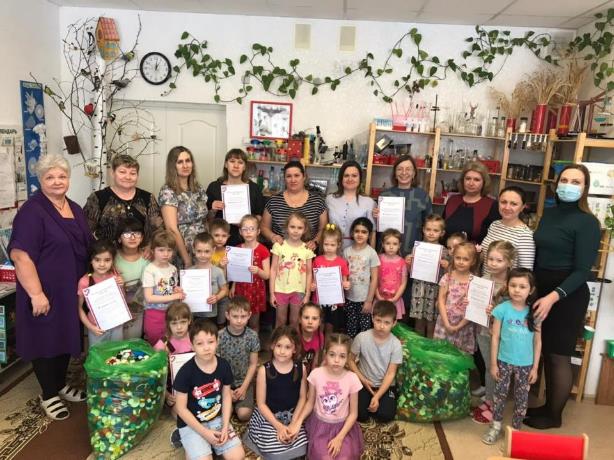 МУНИЦИПАЛЬНОЕ ДОШКОЛЬНОЕ ОБРАЗОВАТЕЛЬНОЕ УЧРЕЖДЕНИЕ
«Центр развития ребенка детский сад №5 
«Золотой ключик»
Администрации городского округа Стрежевой
 Томской области
636785, Томская область, г. Стрежевой, 3гг, д.25,
 E-mail: : kljuchik@guostrj.ru,
Сайт: http://kljuchik.guostrj.ru 
 тел/факс (382-59) 5-07-10, тел. (382-59) 5-07-09